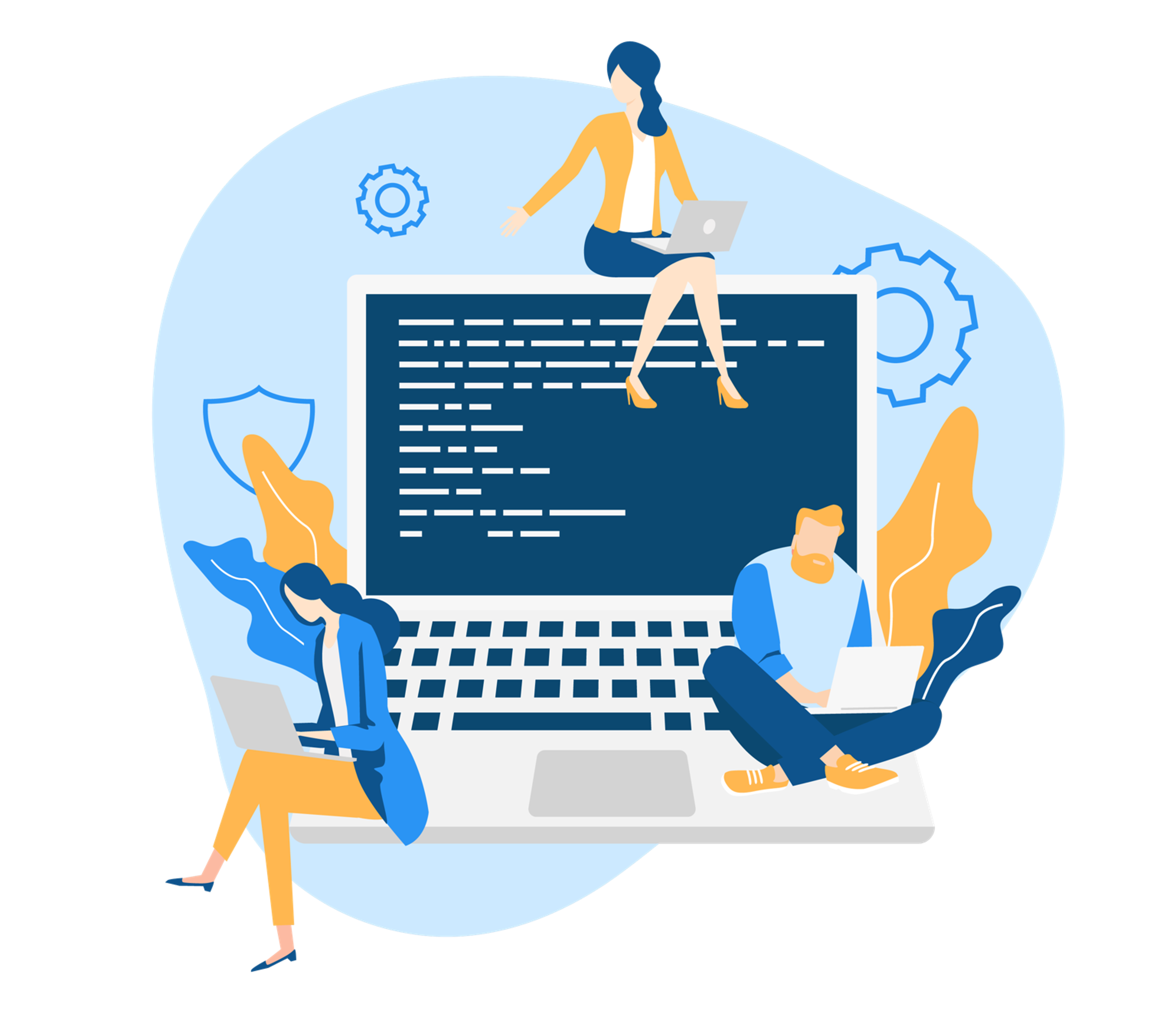 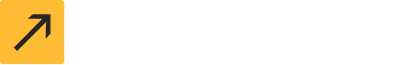 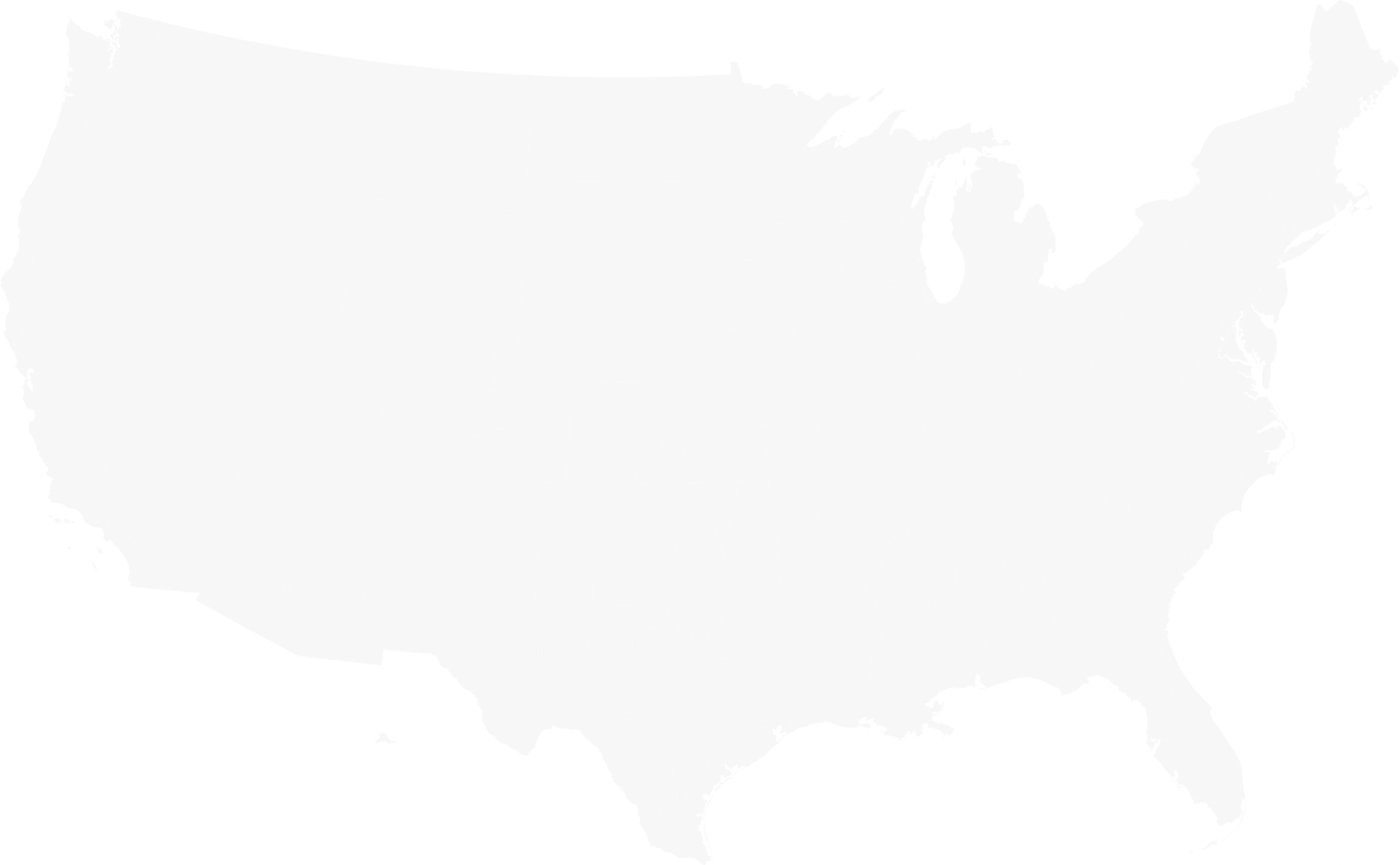 Top 10 .NET 
Development 
Companies in USA 
In 2022
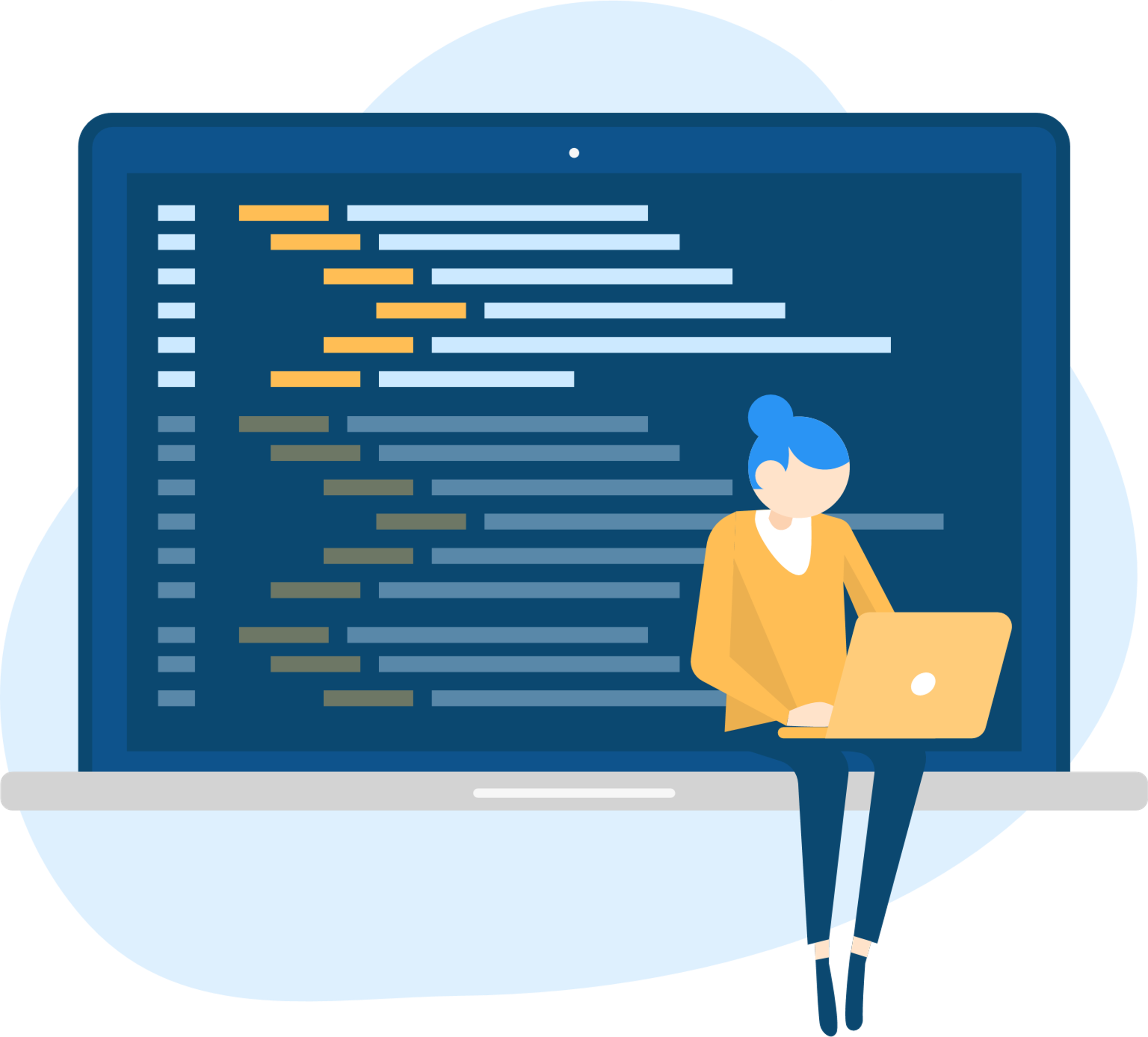 Having a digital presence is now one of the most significant advantages of procuring business clients world wide. Your company’s progress is also boosted by a .NET development company. But the question is, which one should you pick?
Source:
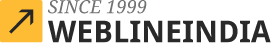 https://www.weblineindia.com/blog/top-10-net-development-companies-in-usa/
Here is the list of top .NET development companies in the USA
TatvaSoft is a leading.NET development firm in Dallas, TX. Since their outset in 2001, they have been successful in supplying scalable enterprise solutions through the implementation of several small and medium-sized business components.
WeblineIndia is an ISO-certified .NET development company providing secure, robust, and feature-rich .NET services. Turn your business hurdle into a competitive advantage by building aesthetically pleasing and compelling .NET applications.
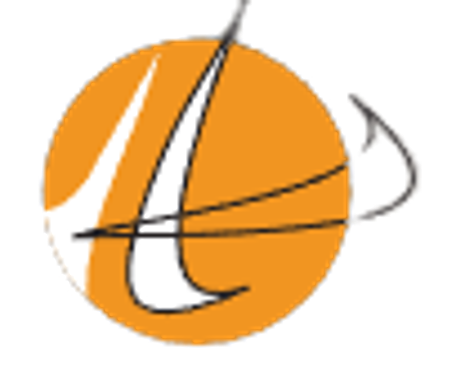 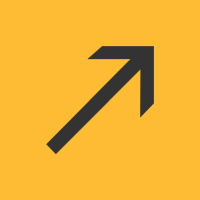 The Provato Group is one of the leading US-based software innovation companies. Provato means “proven,” as evidenced by their team’s name. NET experts work hard to provide the proper personnel, solve technical limitations, and accelerate businesses forward.
Paranet Solutions is One of the best. NET Development Firms in the United States, TX Paranet Solutions is a national provider of IT services dedicated to providing the best technology solutions and exceptional customer service.
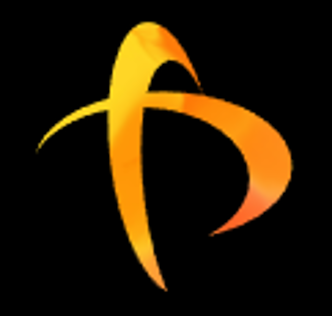 Source:
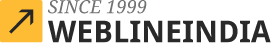 https://www.weblineindia.com/blog/top-10-net-development-companies-in-usa/
Here is the list of top .NET development companies in the USA
Segue Technologies is a CMMI Level 3 software company based in the USA. App Development, Website Designing, Web Design, Business Analytics, Data Management, and Enterprise Applications are some of their specializations.
QAT Global is a custom software development firm based in the USA. It offers agile-based app development, IT advisory, technology, and distributed development solutions.
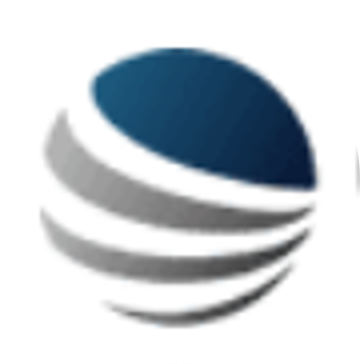 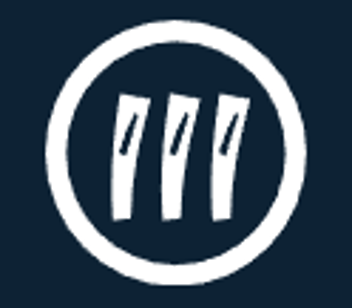 Catalyst is another well-known name as a global .NET development company with accredited solution developers. Since their commencement in 1992, they have had the goal of bridging the gap between technologists and business skilled people.
Are you looking for a .NET development firm that is backed up by intellect and research? Trancis is a well-known name in a variety of fields, including Management Consultancy, Mobile App Development, Website Development, ERP, Online Marketing.
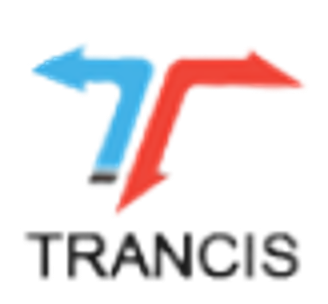 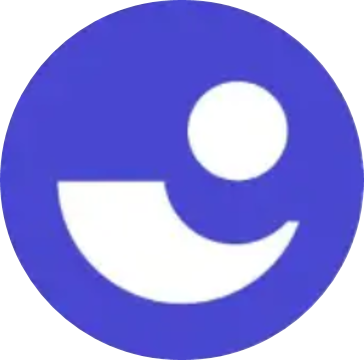 Source:
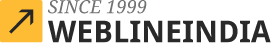 https://www.weblineindia.com/blog/top-10-net-development-companies-in-usa/
Here is the list of top .NET development companies in the USA
SphereGen is a leading .NET development firm offering high-quality, effective, and business-critical alternatives. Their experienced teams can help you with cloud services, mobile and web-based app development, and generally speaking re-purposing of legacy software so you can be a market leader.
Ascedia is another intriguing United States-based .NET development company to take into account, as it has been assisting its valued clients for more than two decades.
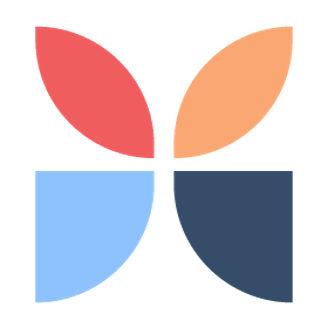 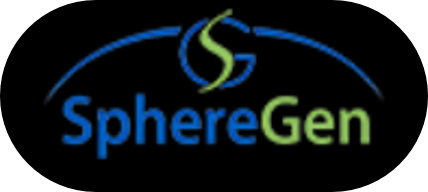 Source:
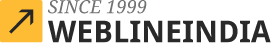 https://www.weblineindia.com/blog/top-10-net-development-companies-in-usa/
At The End
The above-mentioned firms have top software engineers who specialize in creating customizable and consumer-friendly software products. Create a flexible design team for your future projects with these companies.
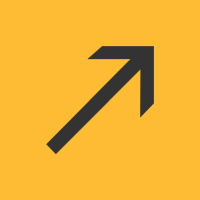 Source:
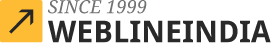 https://www.weblineindia.com/blog/top-10-net-development-companies-in-usa/
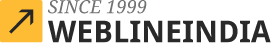 THANK
YOU
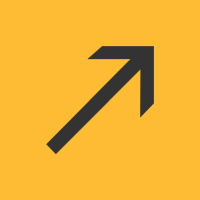 CONTACT US
+1-213-908-1090 (USA)
+61-2-8011-4668 (AUS)
+44-207-193-7507 (UK)
+91-79-26420897 (IND)
EMAIL
WEBSITE
info@weblineindia.com
www.weblineindia.com